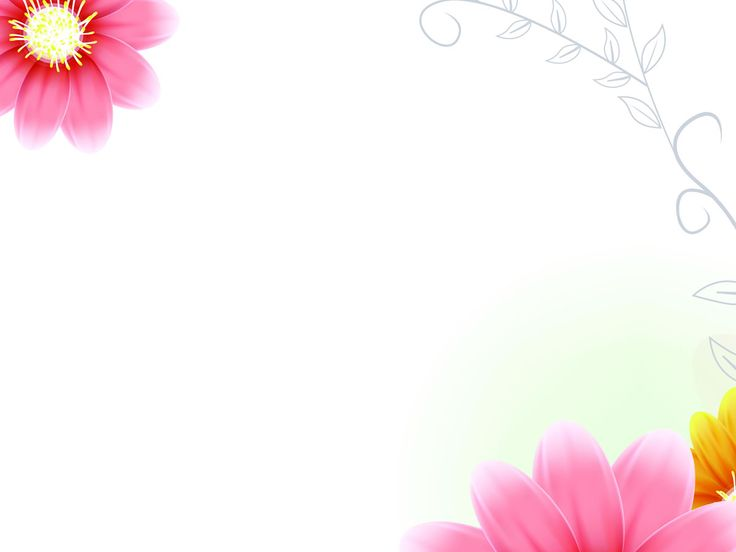 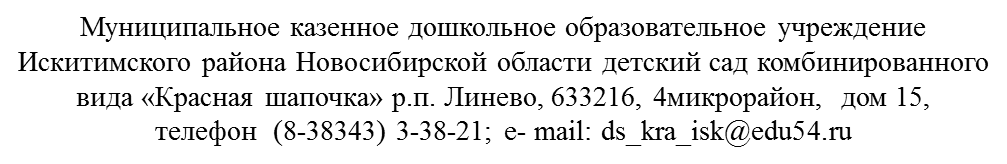 8 марта в группе «Золушка»
Воспитатели: 
Брынских О.В.
Смоляр К.А.

2025
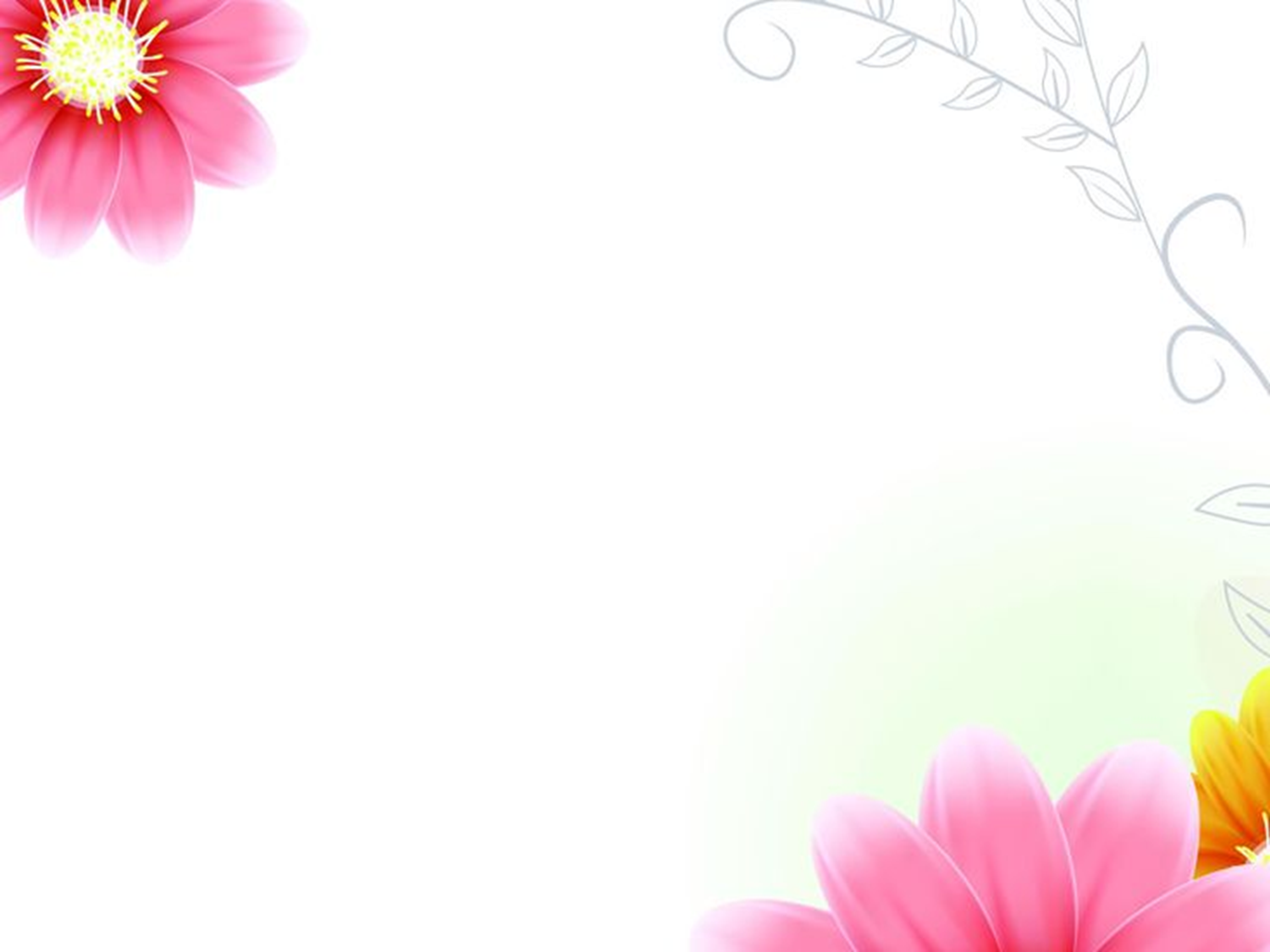 Фотовыствка «Моя любимая мамуля!»
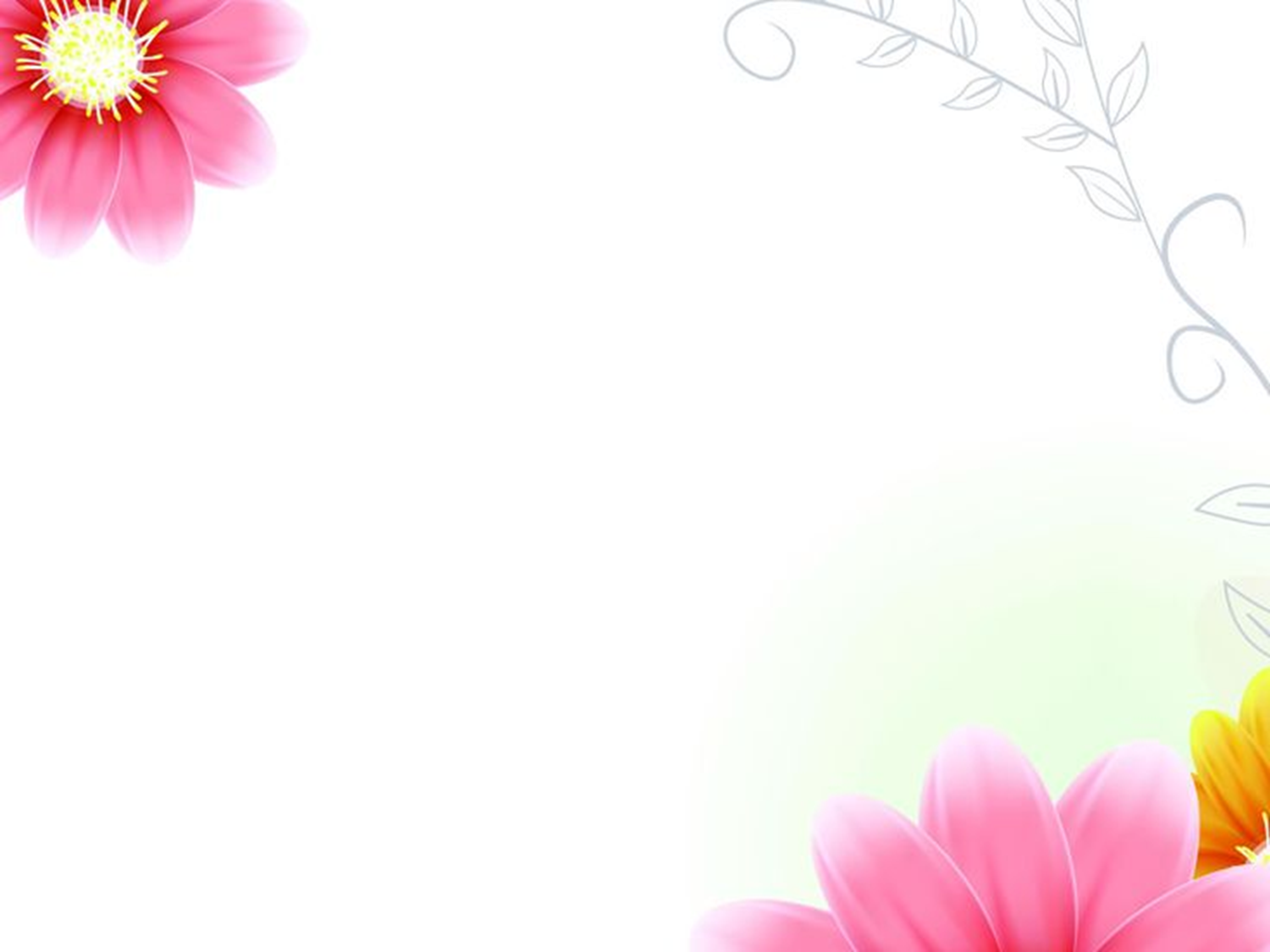 Портреты от великих художников «Мамулечка моя самая…»
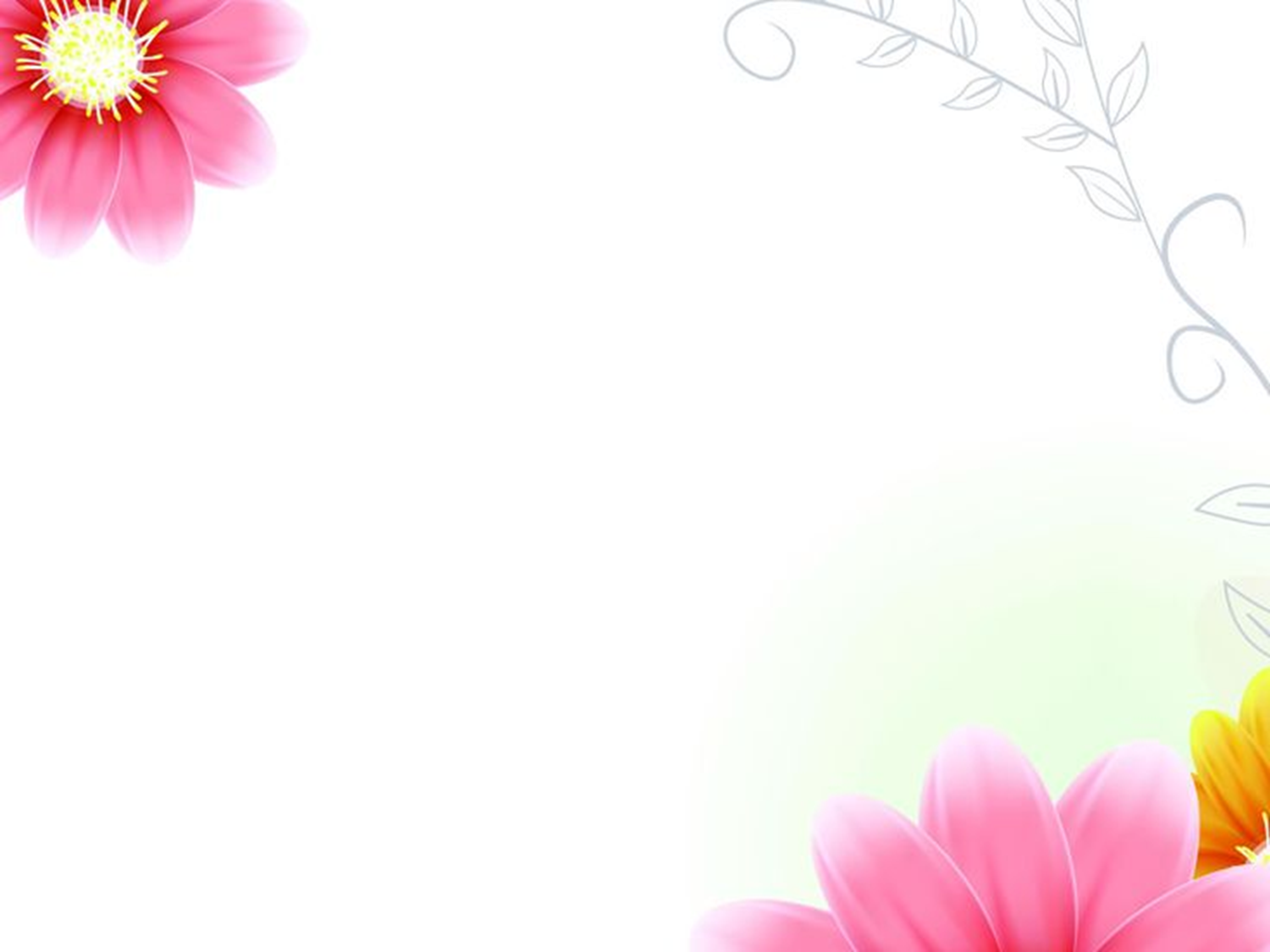 Весенняя выставка «Руки мамы и бабушки»
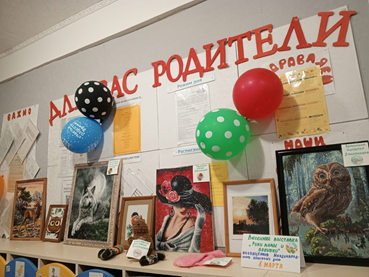 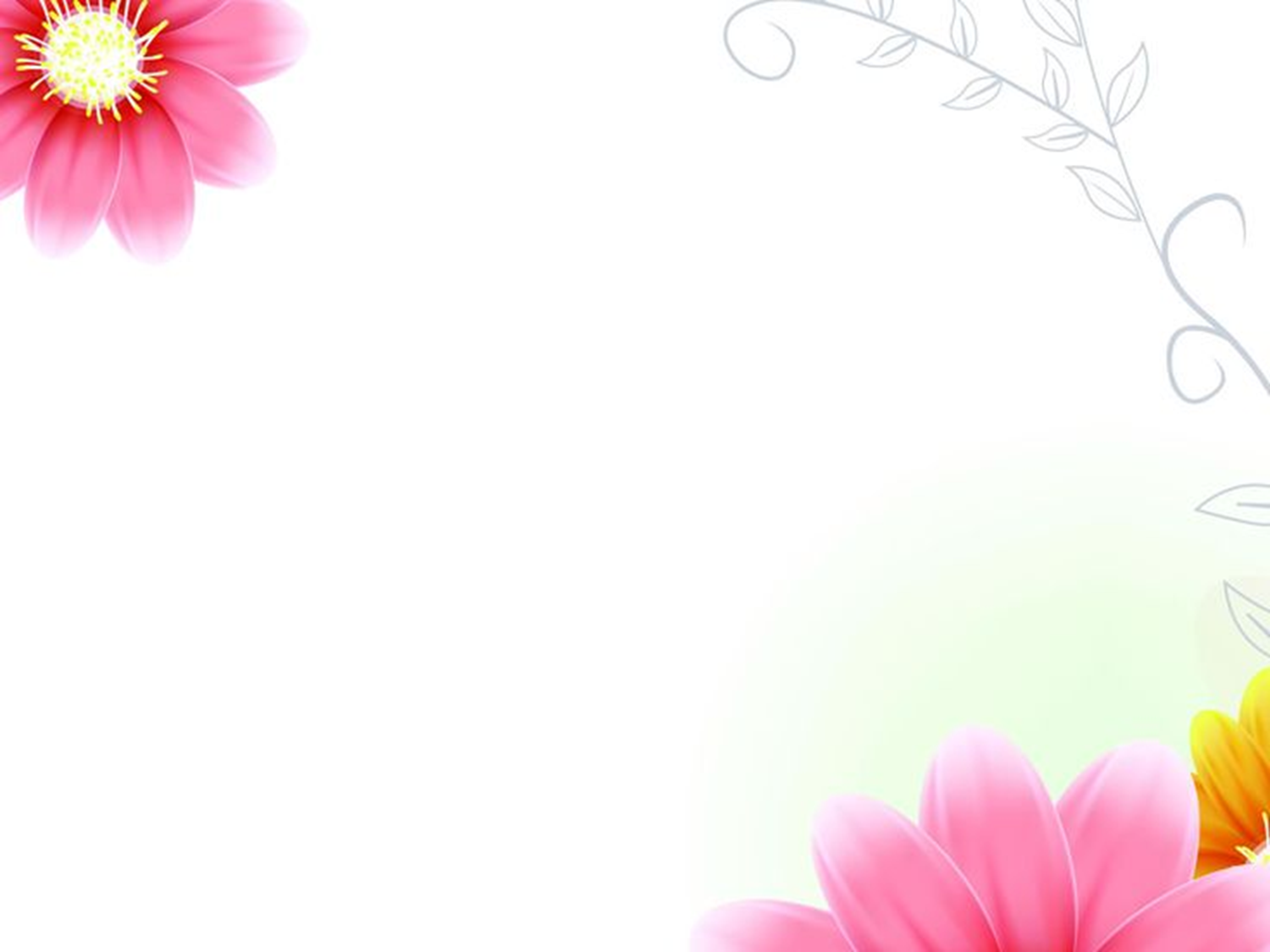 Спешим поздравить  мамочек и бабушек с прекрасным женским днем! Здоровья, счастья, красоты желаем день за днем!
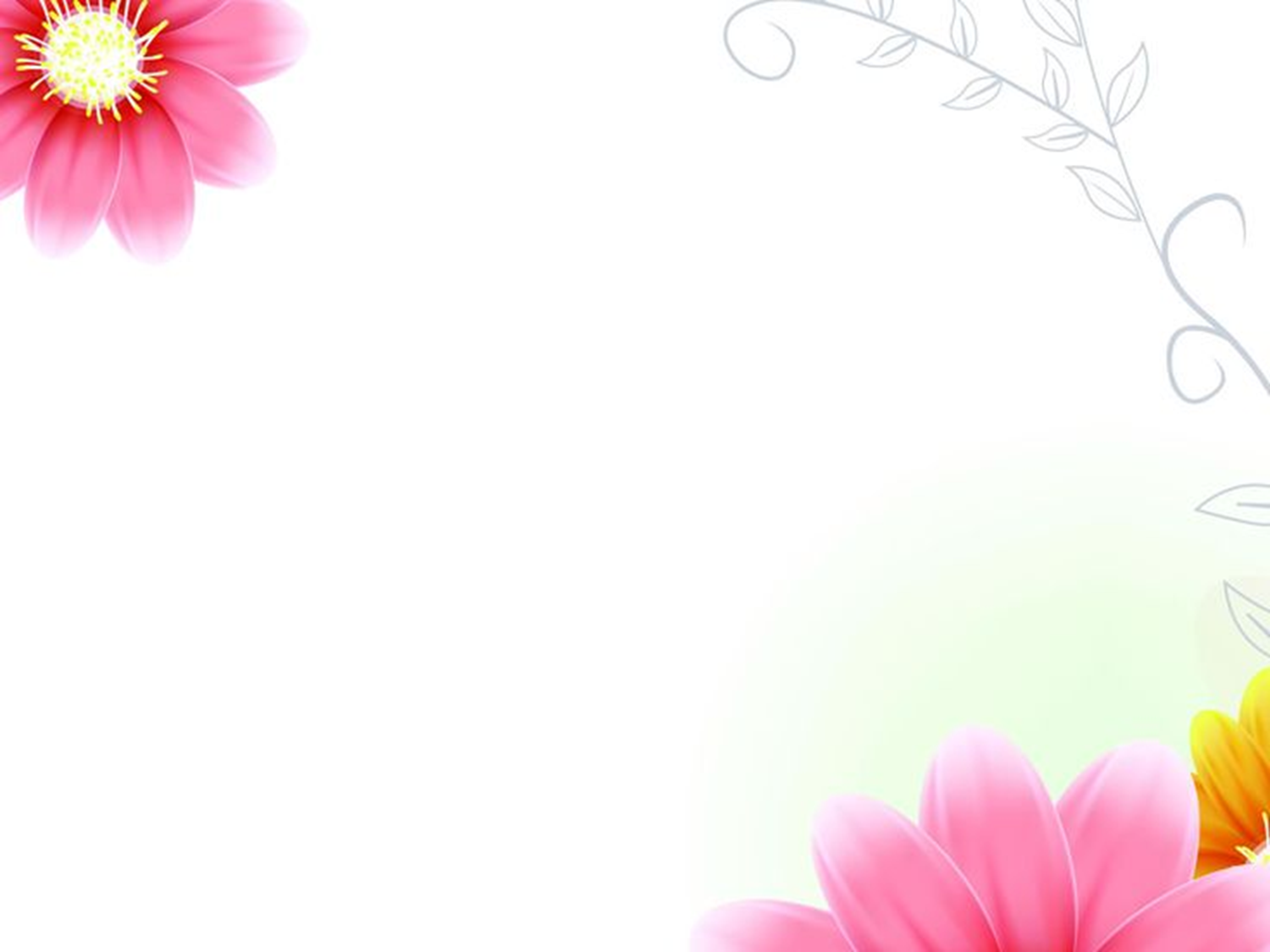 В старину бывало девушки собирались на беседушки, пряжу пряли, песни пели, хоровод водить умели
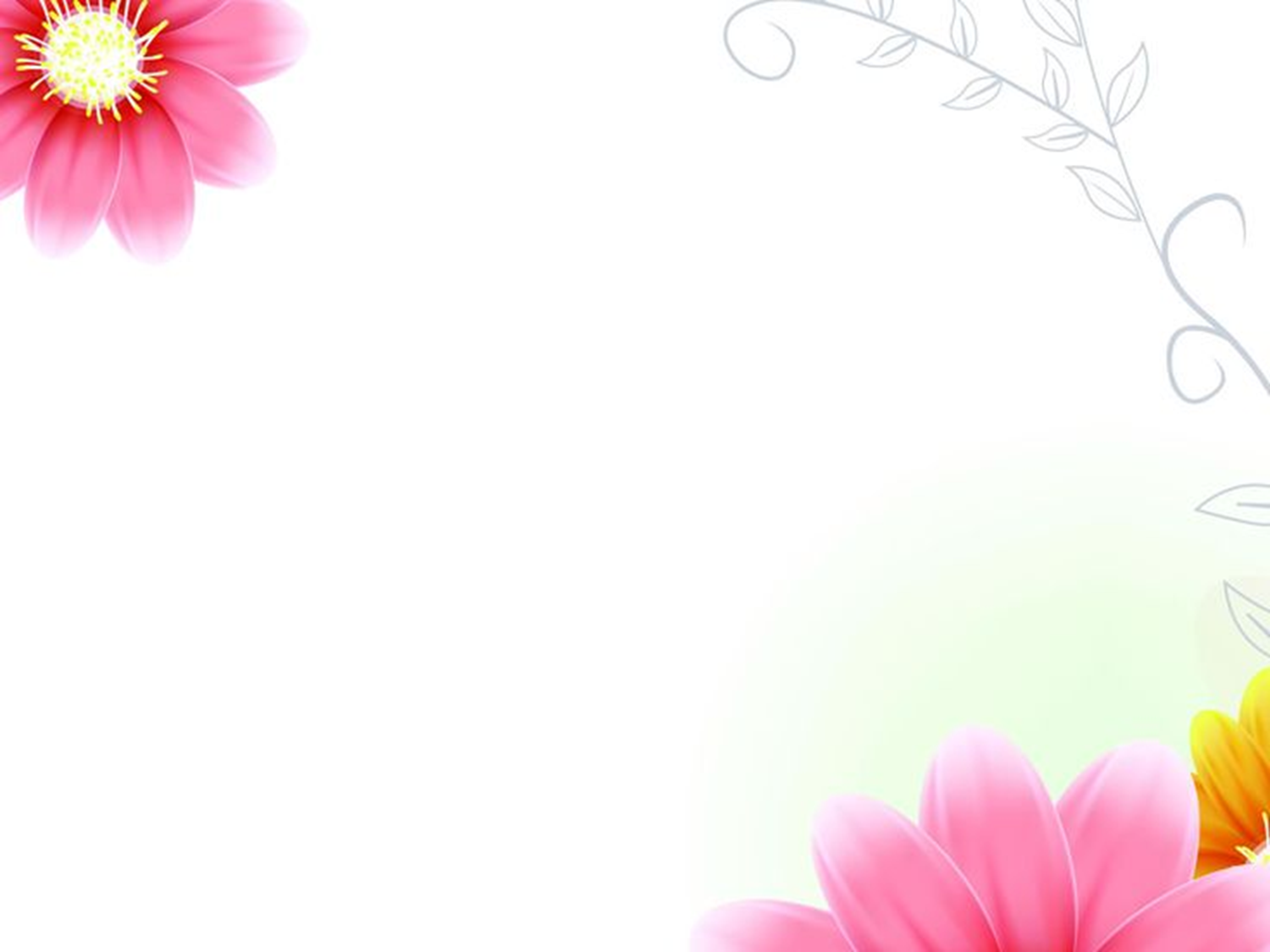 Весну зазываем! В гости приглашаем! Весна, весна красная!Приди Весна ясная, с радостью, с милостью, Принеси урожай в наш родной край!
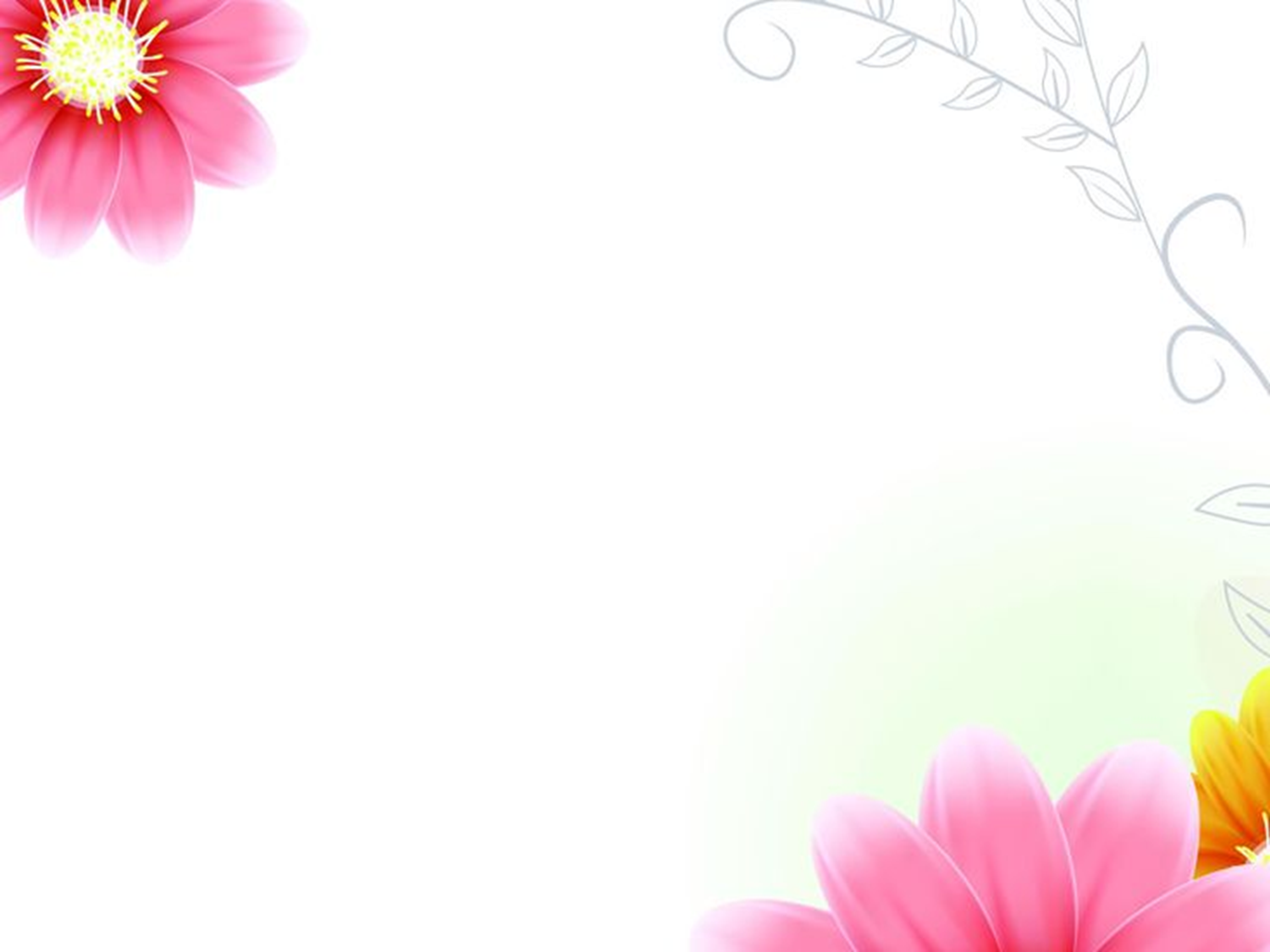 Как у наших у ворот собирается народ, начинается игра «Золотые ворота!»
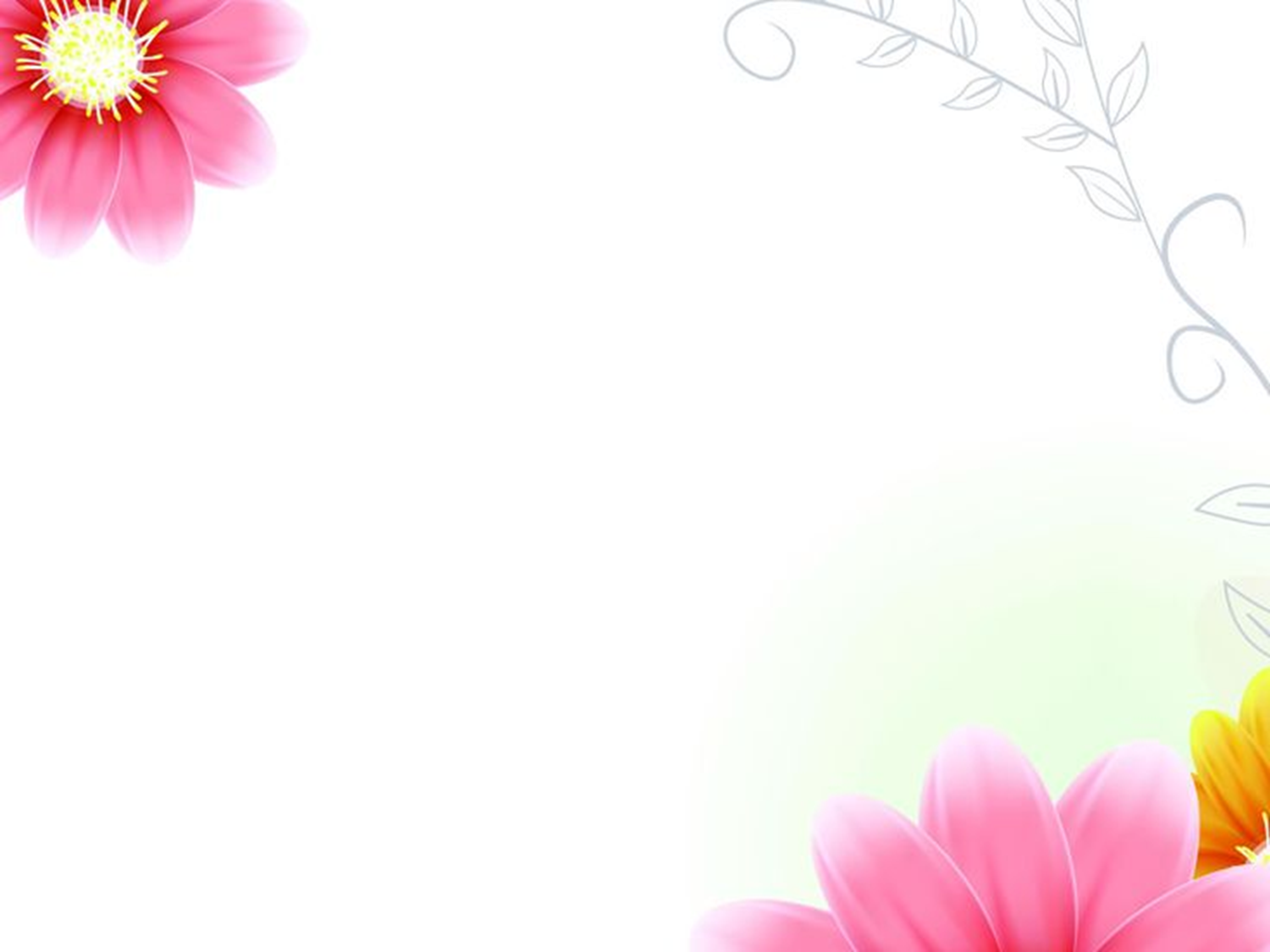 Эй, берите инструменты – ложки, бубны, бубенцы! Звуки нашего оркестра полетят во все концы!
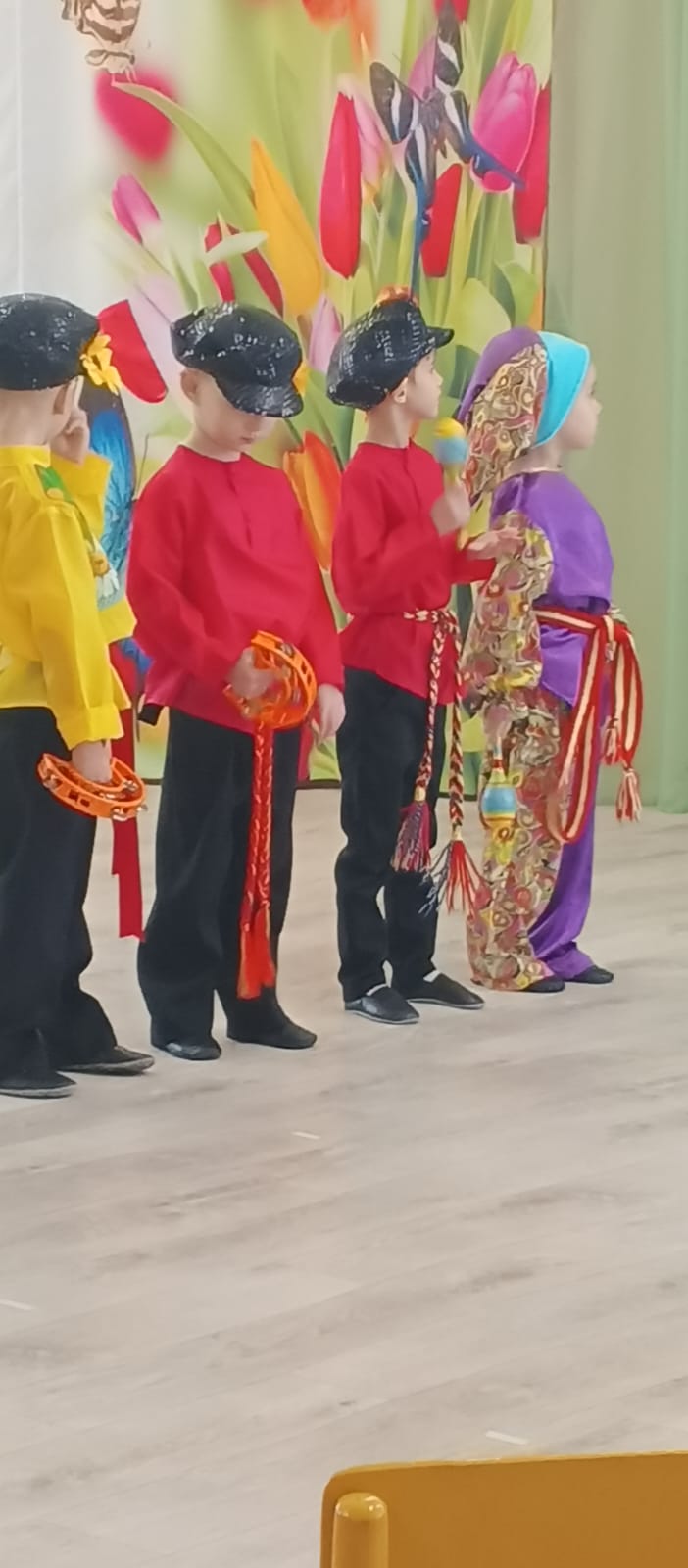 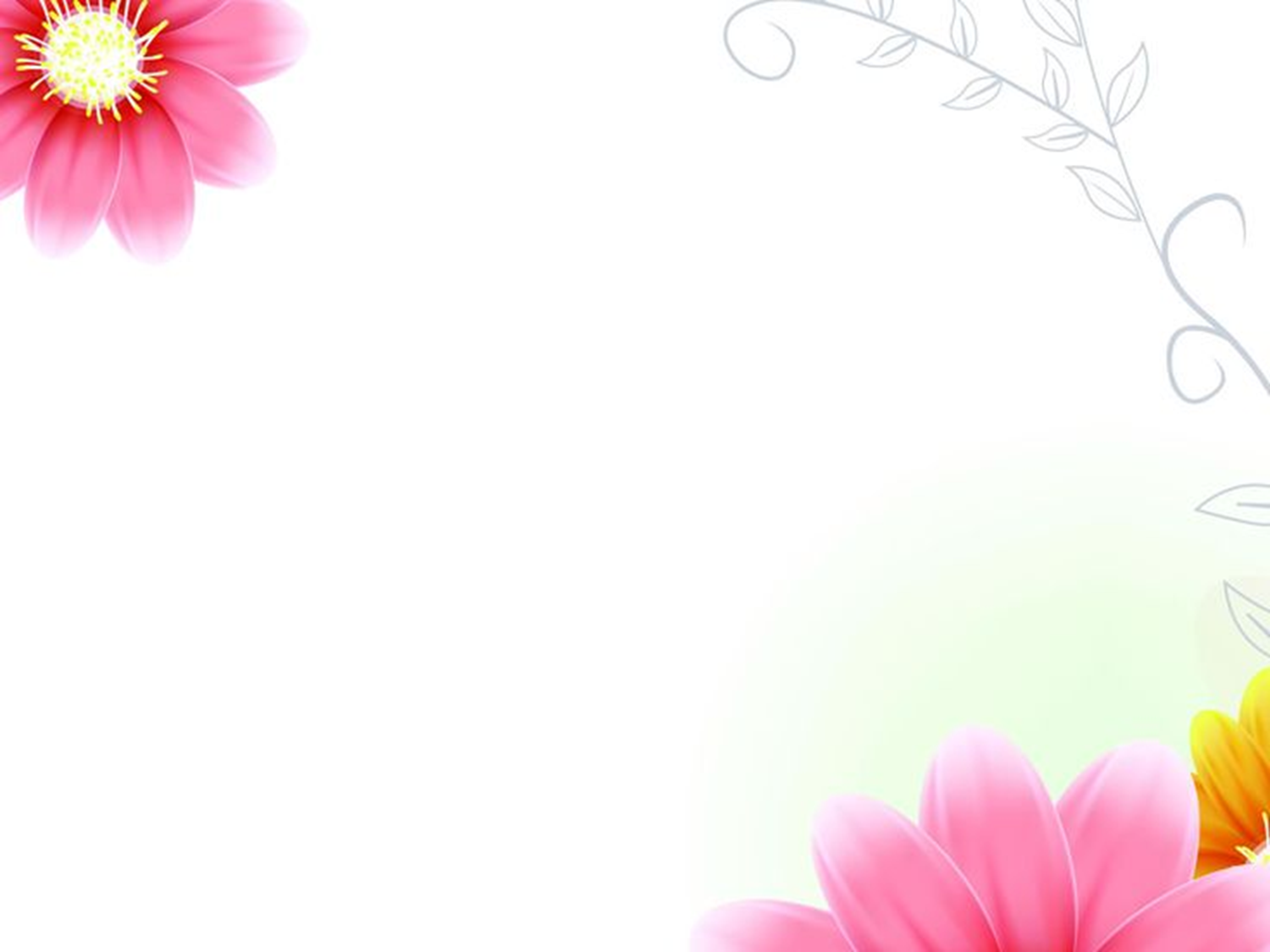 Всех женщин поздравляем , Подарочки всем дарим!!!
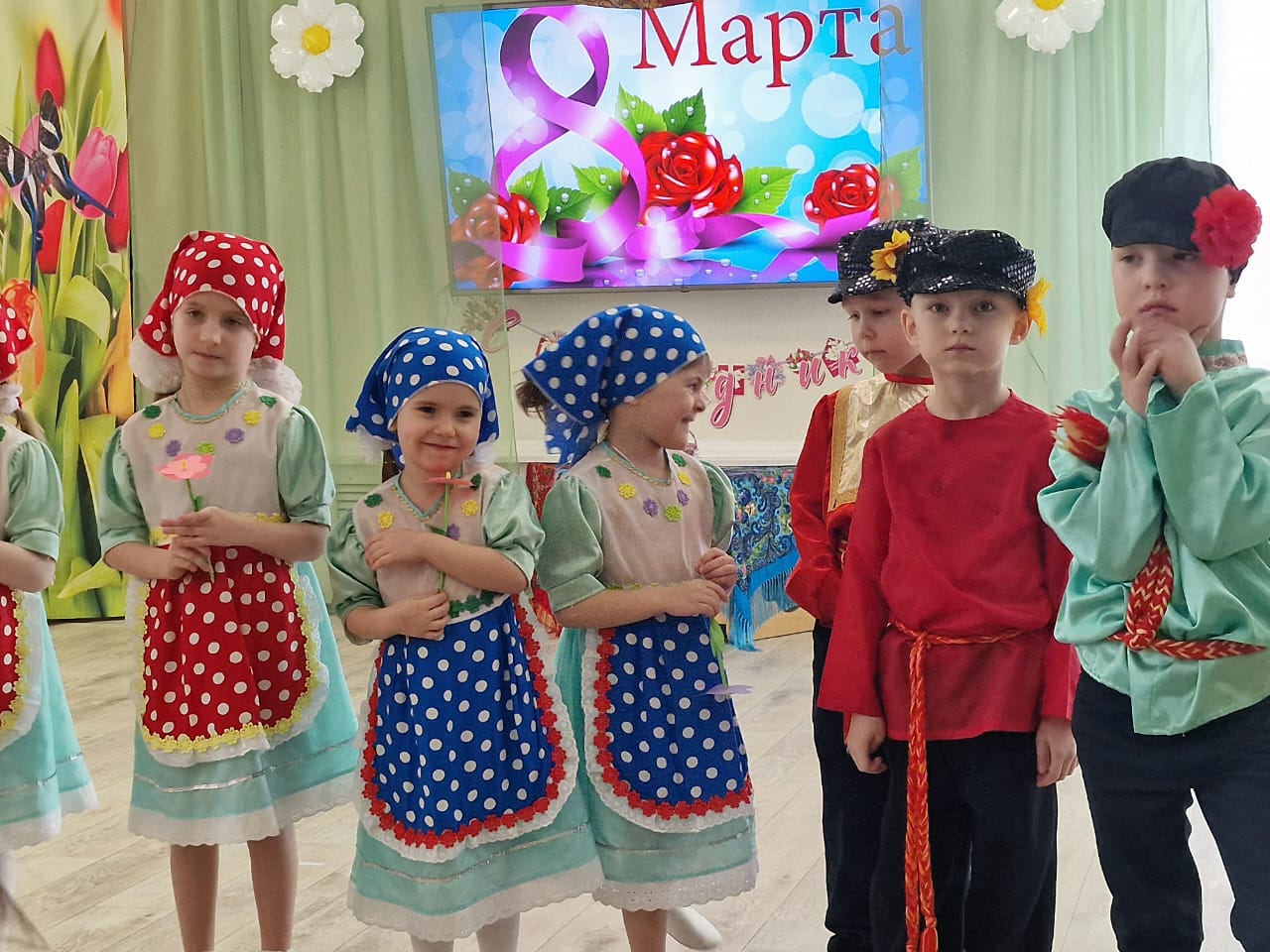